Practical Microservices
Jonathan Schabowsky, Sr. Architect, Office of the CTO
What are Microservices?
Small in Size, Single in Purpose
Communicate using technology-agnostic protocols
Independently Deployable
Released via Automated Processes
Microservice Architecture Desires
Scalable:
Horizontal – Services must scale in order to meet demand
Dynamic Scaling – Change number of running instances based on actual demand
Shock Absorption – Properly deal with irregular bursts of utilization
Fault tolerant:
In case of failure or exception unit of work should be retried
Resilient to unexpected IaaS/DC outages
Performant:
User experience dictates that applications do not take a long time to return
Service execution must not exceed planned processing/response time
Manageable:
Visibility into application performance and/or bottlenecks
Secure:
Communications between Services need to be encrypted when using Public Clouds
The Event:
Dalmore King Alexander III is Amazing!
Wonder if I can buy it in Utah?!
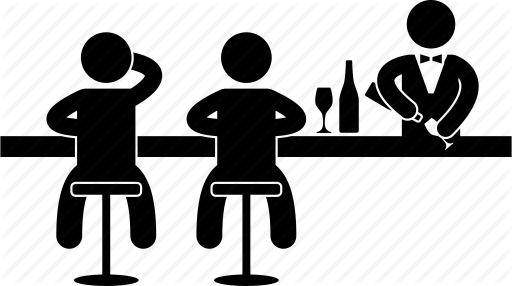 Department of Alcohol Control
AKA: The State Liquor store
The Problem:
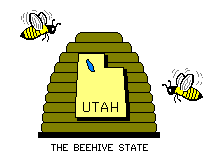 WebApps:
OnlinePriceList
InventoryQuery
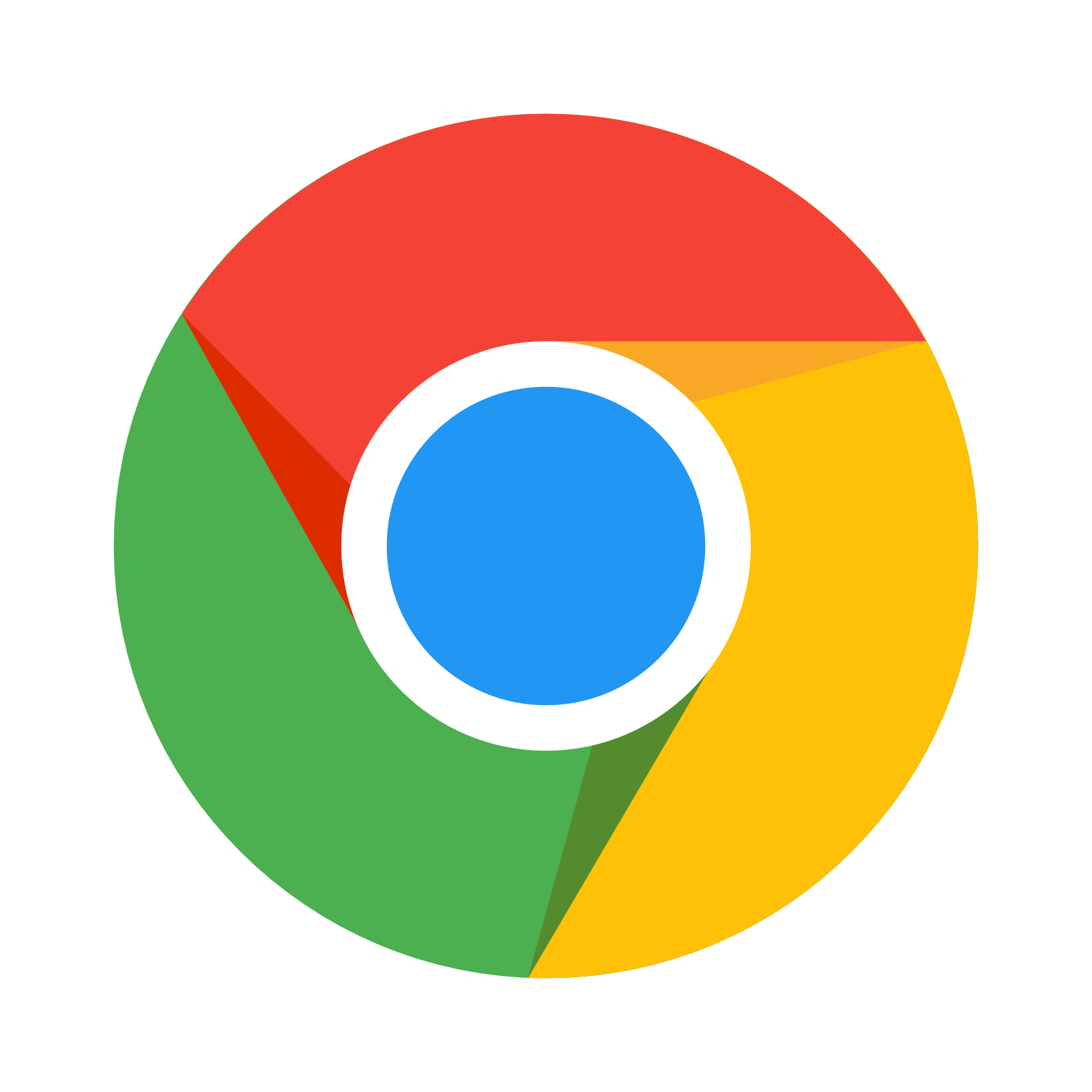 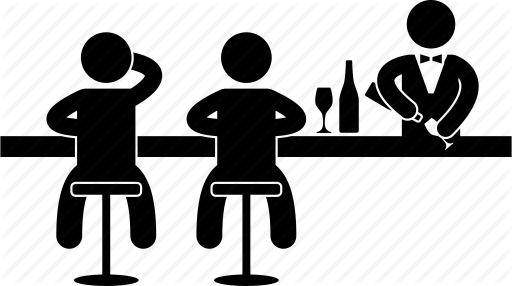 OnlinePriceList Data (16,172 Products):
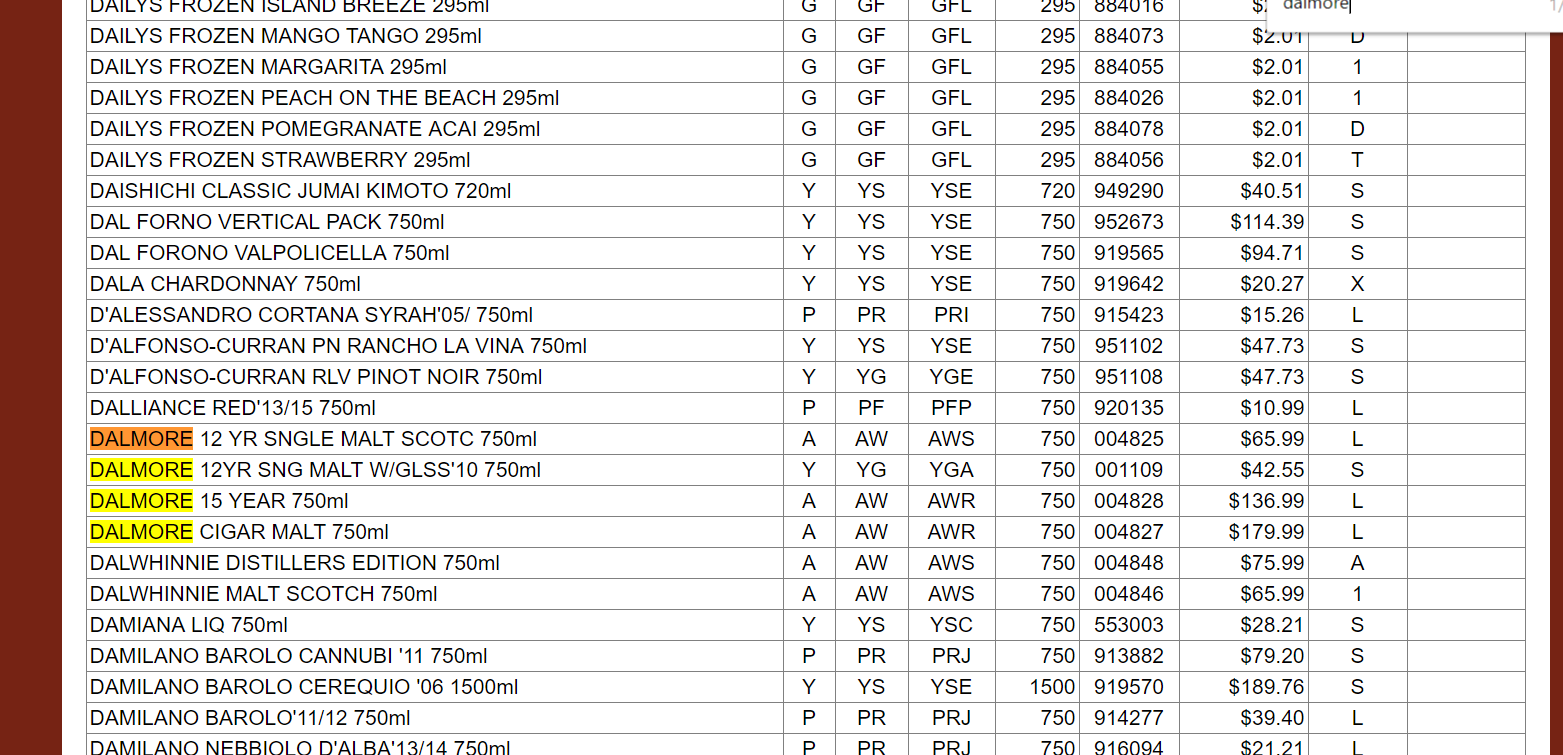 InventoryQuery Data:
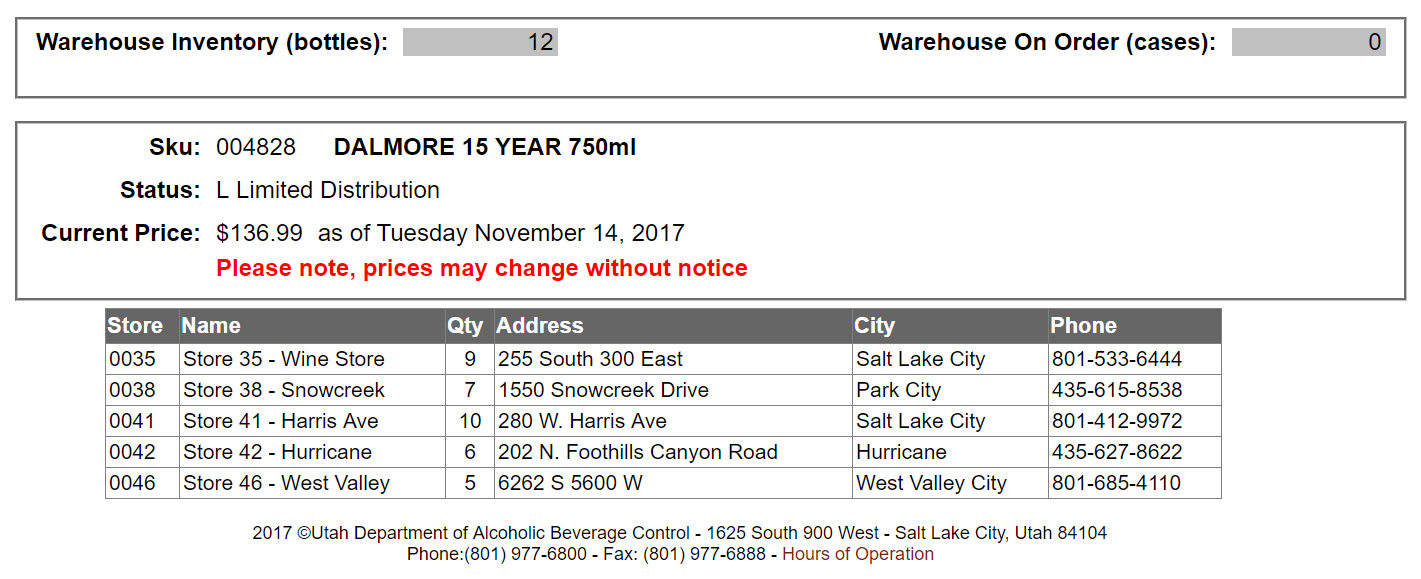 The Outcome:
Department of Alcohol Control
AKA: The State Liquor store
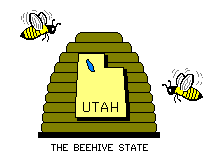 WebApps:
OnlinePriceList
InventoryQuery
Wouldn’t it be great if I could: 
see when it was last in-stock
 be notified when in-stock
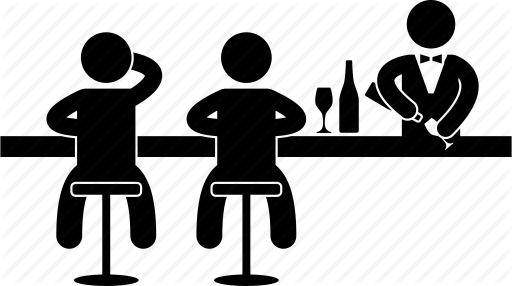 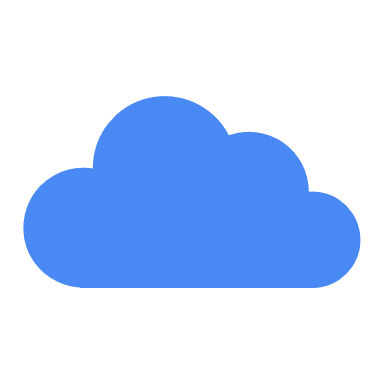 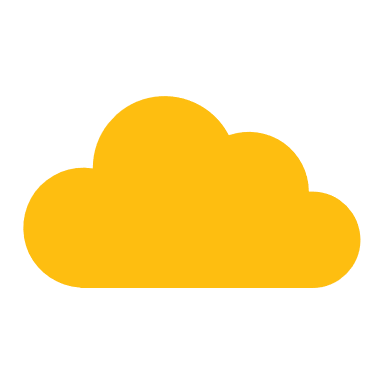 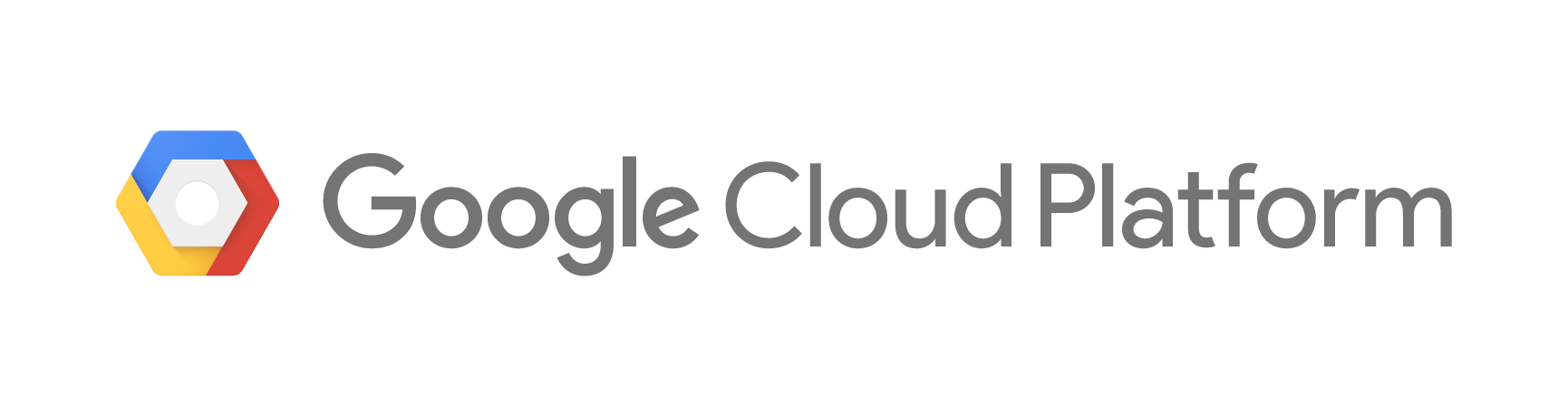 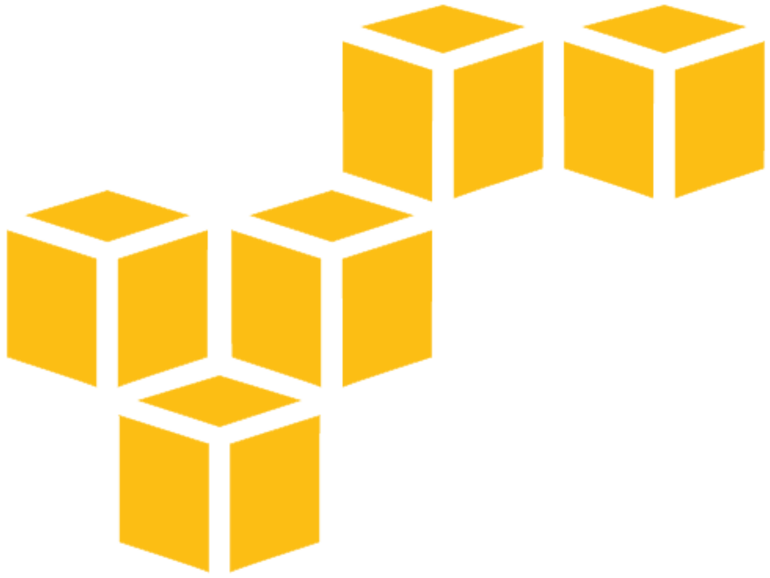 amazon web services
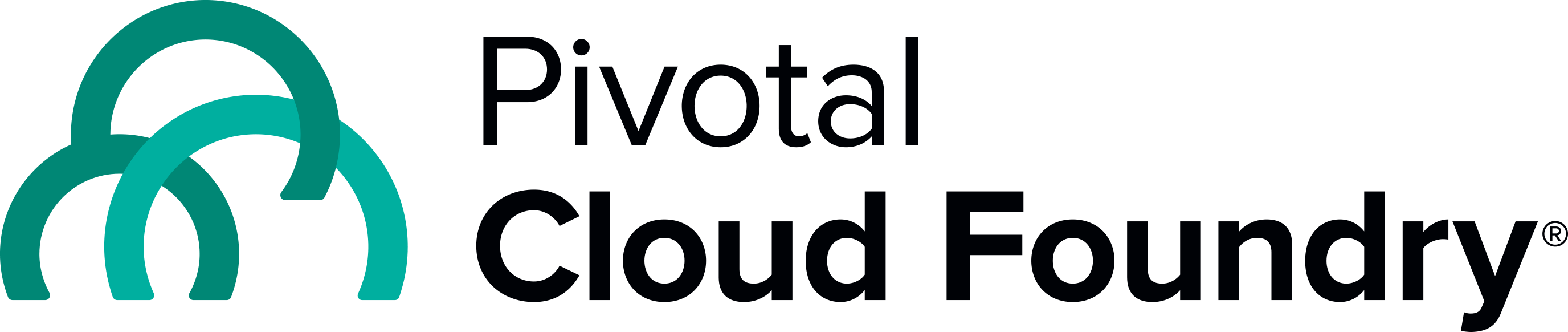 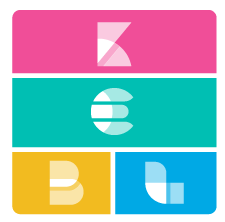 Elastic Stack
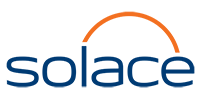 Utah Department of 
Alcohol Control
OnlinePriceList
InventoryQuery
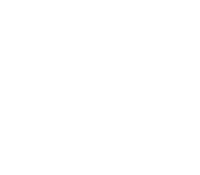 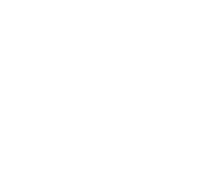 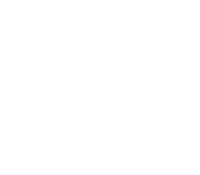 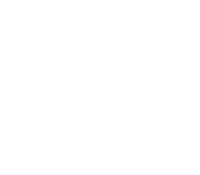 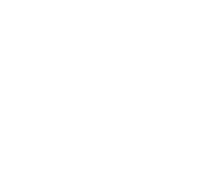 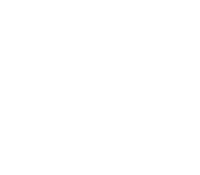 On Premise Environment
On Premise Environment
[Speaker Notes: Deployment problem]
Application Iteration#1:
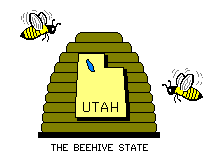 Department of Alcohol Control
AKA: The State Liquor store
AWS
Data Lake
http REST POST
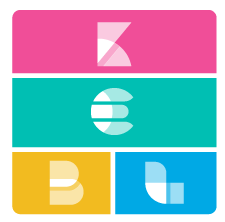 WebApps:
OnlinePriceList
InventoryQuery
http POST
Elastic Stack
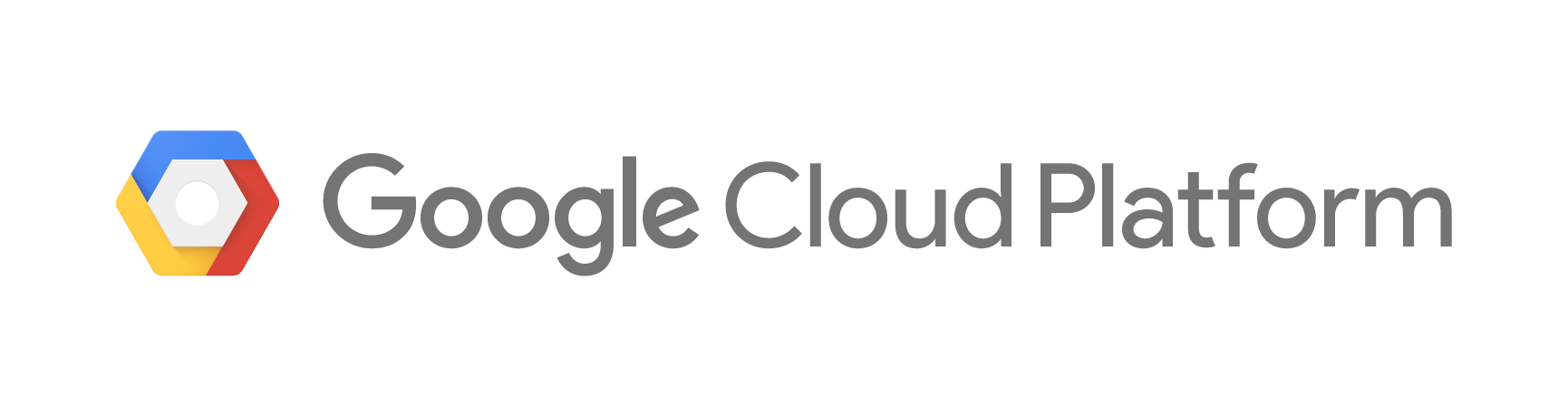 http POST
UtahDABC-Client
UtahDABC-Inventory
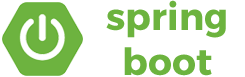 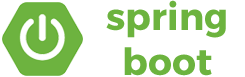 http REST POST
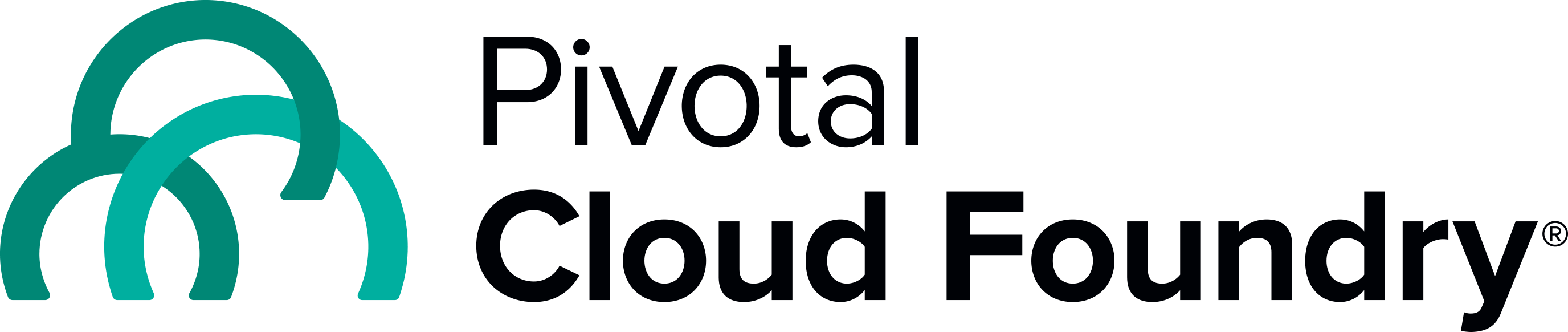 Spring RestServices
Business Logic
Business Logic
SpringRestTemplate
SpringRestTemplate
Application Iteration#1Issues:
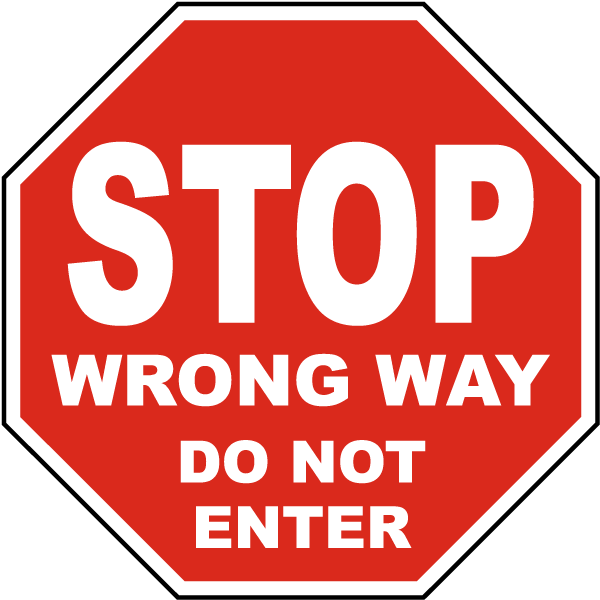 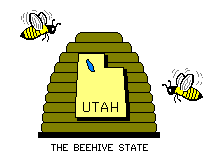 Department of Alcohol Control
AKA: The State Liquor store
Tight Coupling:
What if I want those events to also go to ELK?
AWS
Data Lake
http REST POST
Service Discovery: How do I know where ELK is?
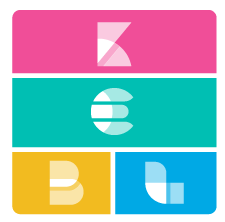 The Client’s Processing time is dependent on all downstream services!
WebApps:
OnlinePriceList
InventoryQuery
http POST
Elastic Stack
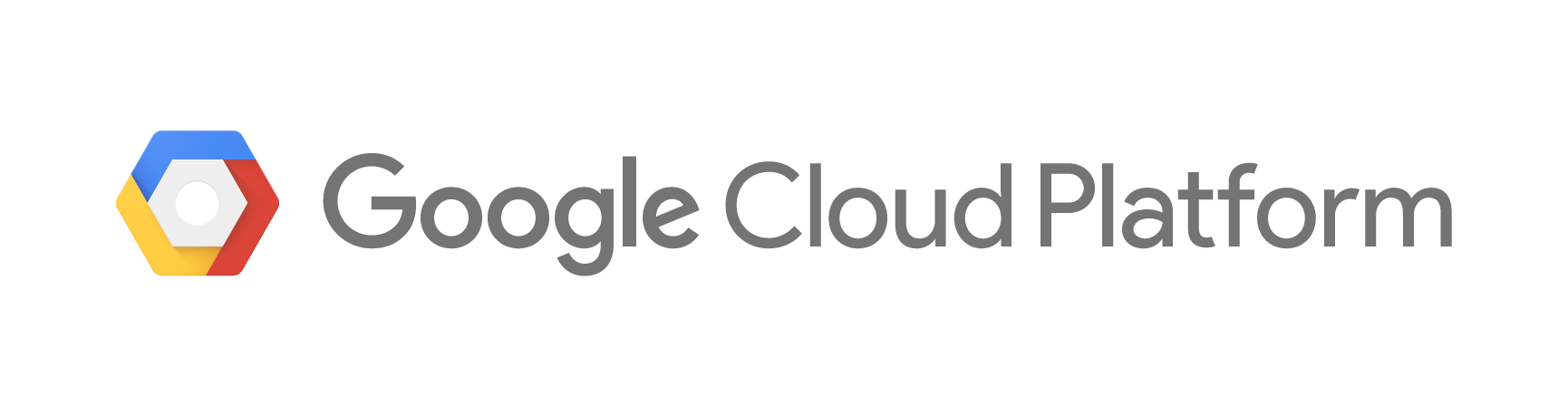 Tight Coupling:
What if Inventory Service is Slow? Or down?
http POST
UtahDABC-Client
UtahDABC-Inventory
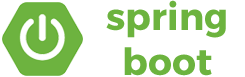 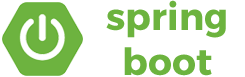 http REST POST
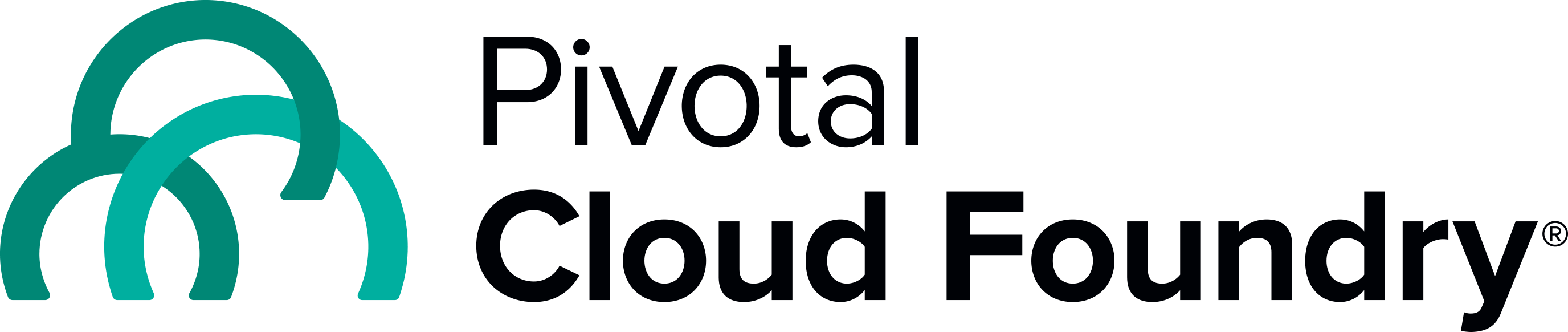 Performing Query for non Whiskey Products!
Spring RestServices
Business Logic
Business Logic
SpringRestTemplate
SpringRestTemplate
When holding Hammer…
REST is a Hammer
Not everything is a Nail
Baggage it brings:
Blocking
Service Coupling
Complex Failure Scenarios – Responsibility
Good for:
Synchronous Interactions
Externally facing APIs
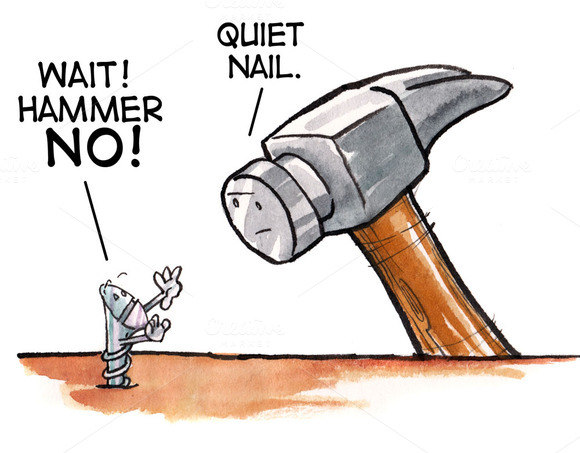 Think Event Driven
Microservices have inputs and outputs
Inputs and outputs can be “events”
So what is an Event?
 an event is an action or occurrence recognized by software, often originating asynchronously from the external environment, that may be handled by the software
Stop thinking about services INVOKING services!
Instead our services emit events!
What/where do we emit these events to?
Messaging (preferability Solace!)
Why Solace?   Technical Characteristicshttp://dev.solace.com/
Performance
80K guaranteed msgs/sec P2P
>600K guaranteed msgs/sec fanout
Scalability 
100K IoT connections – can scale to billions
Robustness
Security
Rich Management
Open APIs (AMQP1.0, MQTT, REST, JMS)
Native APIs (JMS, Java, .NET, Node.js, JS, C#)
Extensive Spring Support
Native integration to all Clouds, PaaS, IaaS
WAN routing & optimization
Broad 3rd party app integrations
Messaging Terminology
Topic
In Solace, a Topic is a property of a message.” That’s it!
It’s just a text string published in the message header
It’s completely dynamic
Supports hierarchies using the ‘/’ delimiter 
Supports wildcard subscriptions
‘*” replaces any part or whole level identifier
“>” replaces any number of level identifiers
Queue
Can have topic subscriptions to “attract” messages
Exclusivity – Like Dating
Exclusive – Only one connection gets all messages 
Non-Exclusive – Round Robin messages across ALL connections 
Durability – Will hold messages even if there are no active consumers
Enforce TTL – can expire messages
OnlinePriceList Data (16,172 Products):
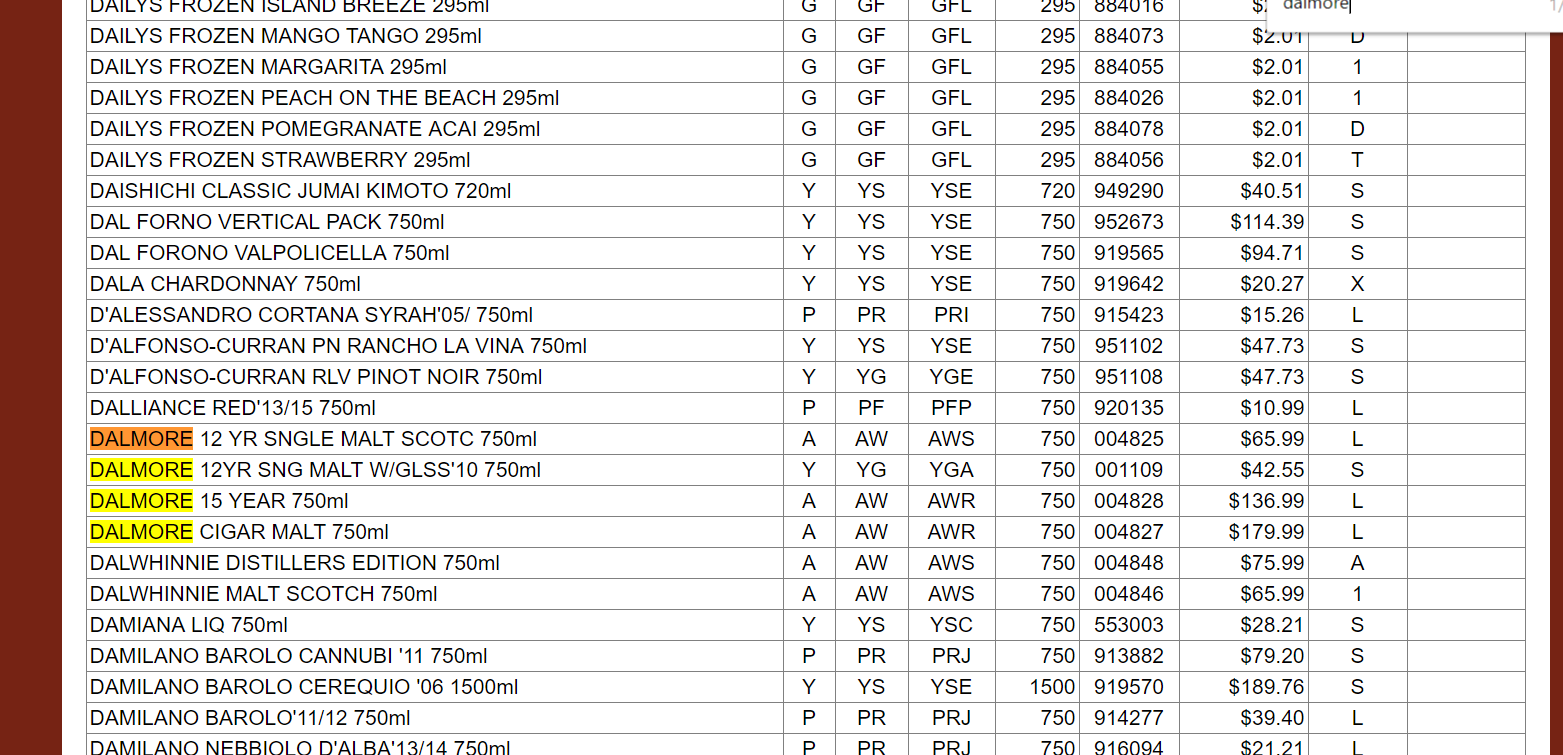 Topic Hierarchy!
The Better WayDemo:
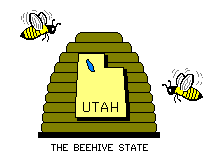 Department of Alcohol Control
AKA: The State Liquor store
AWS
Data Lake
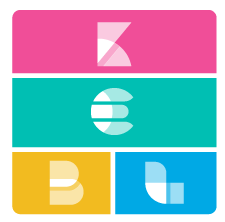 WebApps:
OnlinePriceList
InventoryQuery
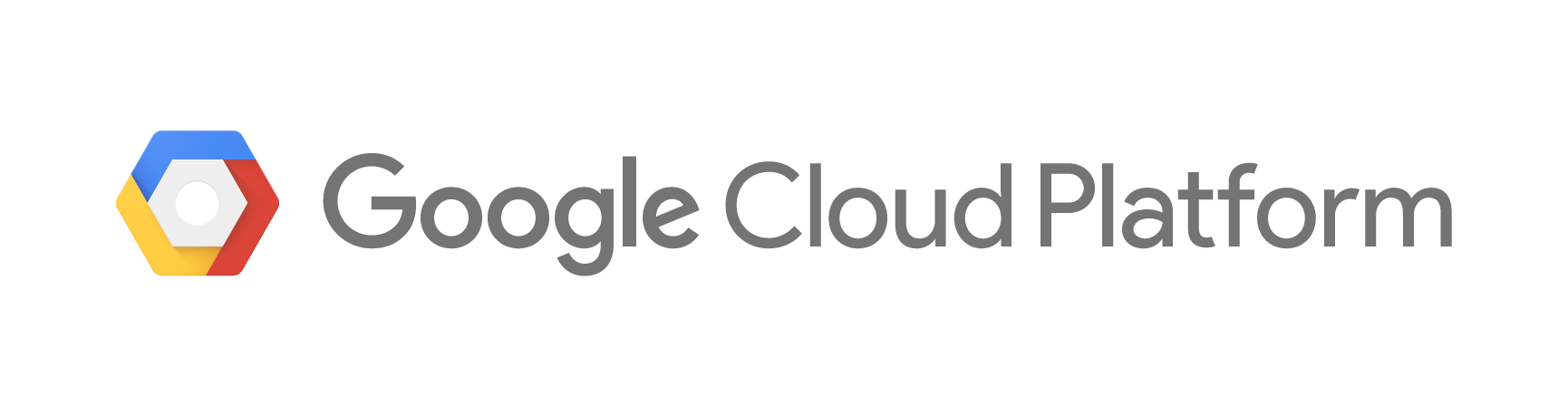 Elastic Stack
http REST POST
http POST
PCF Tile
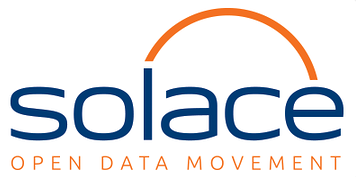 RDP
RDP
UtahDABC-Client
http POST
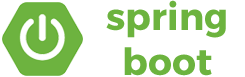 Queues:
   -productQforInventory
       Topic Sub: product/A/W/>
   -toELK-Inventory
       Topic Sub: inventory/>
UtahDABC-Inventory
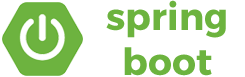 Spring MessageListenerContainer
Business Logic
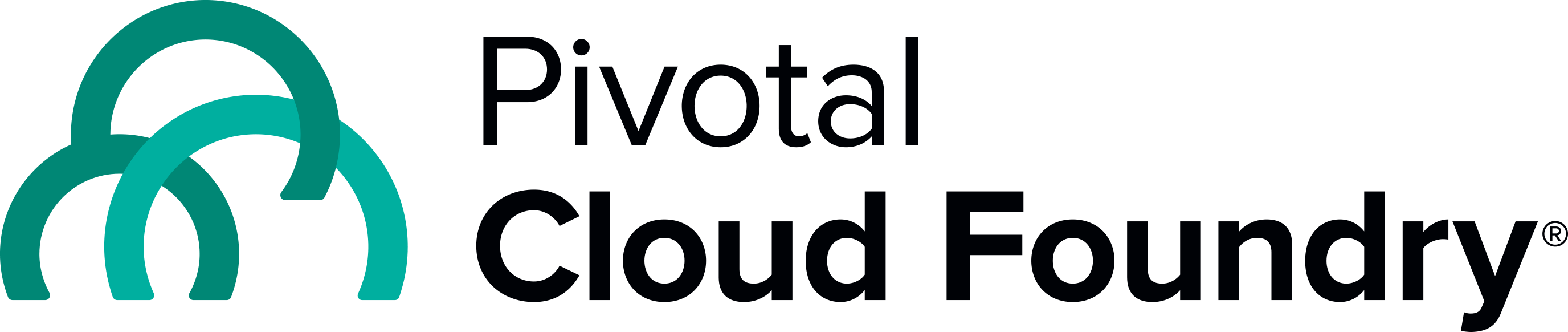 JMS – topic: 
product/X/Y/Z
Business Logic
JMS – topic: 
inventory/X/Y/Z
SpringJmsTemplate
SpringJmsTemplate
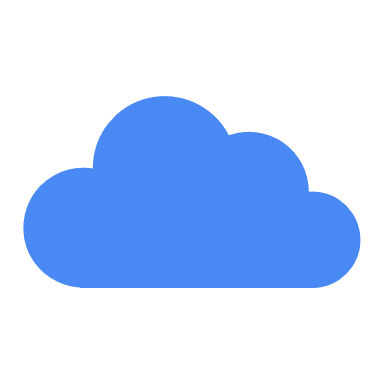 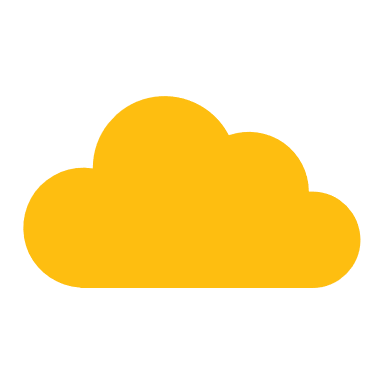 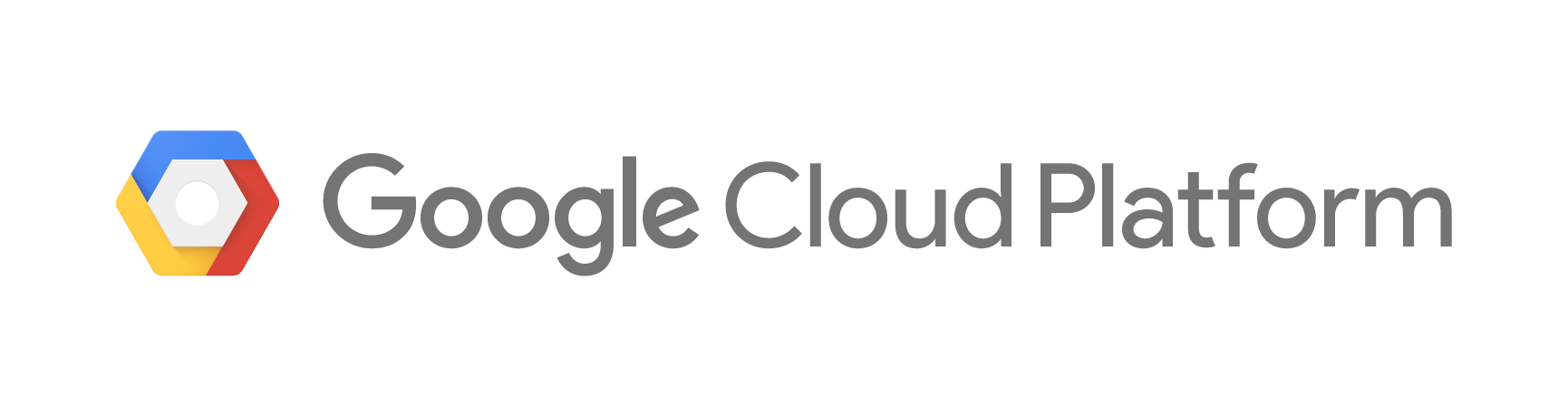 Data Flow:
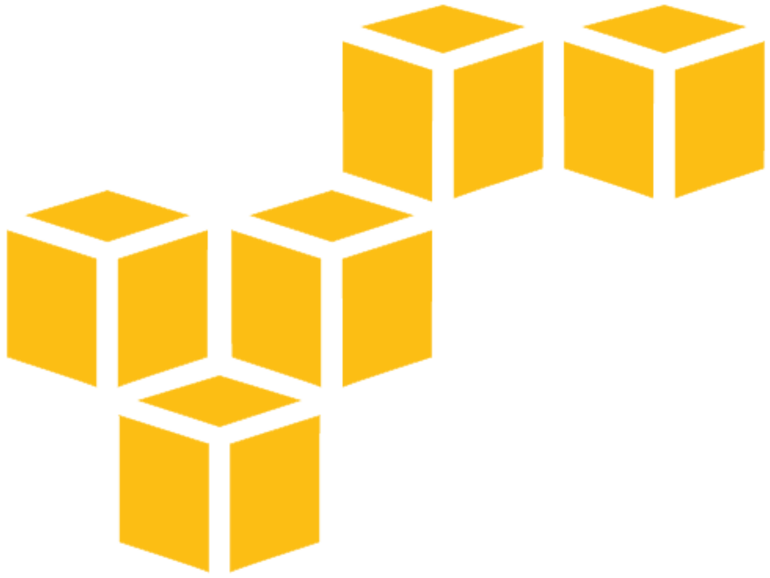 amazon web services
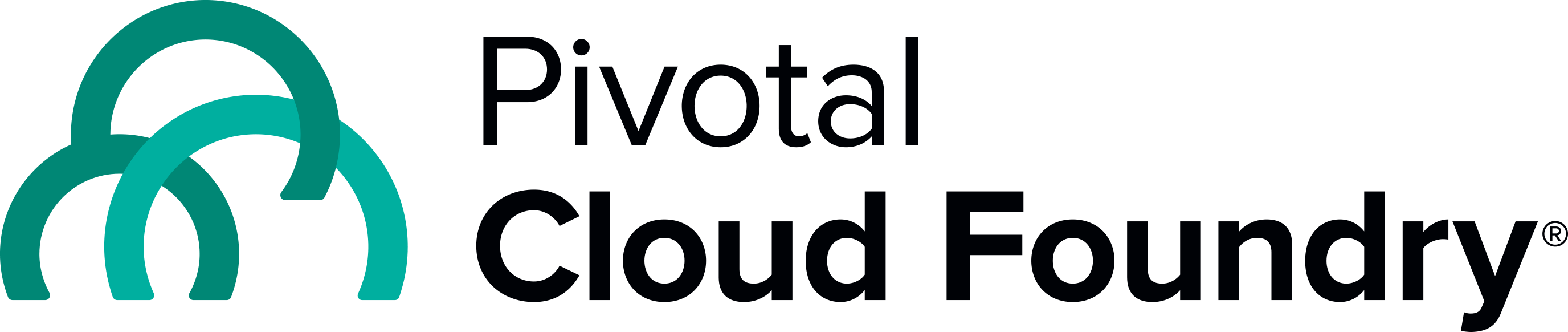 http REST POST
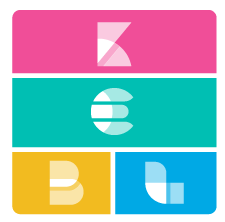 JMS
JMS
Elastic Stack
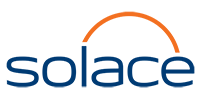 Solutions:
Legacy-to-cloud
Cloud-to-Cloud
PaaS Support
Cloud network outbound cost?
Utah Department of 
Alcohol Control
OnlinePriceList
InventoryQuery
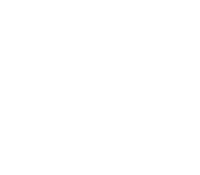 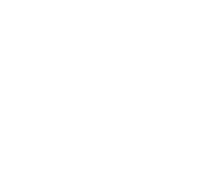 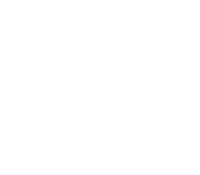 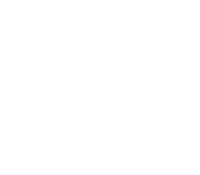 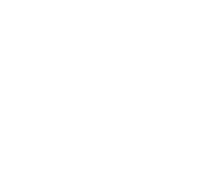 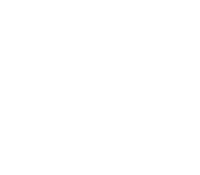 On Premise Environment
On Premise Environment
[Speaker Notes: Deployment problem]
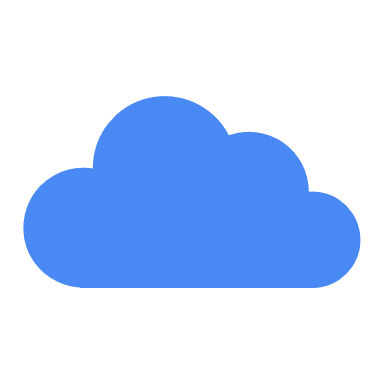 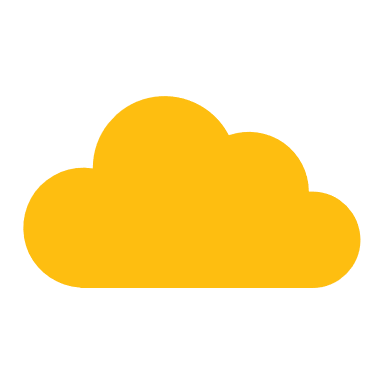 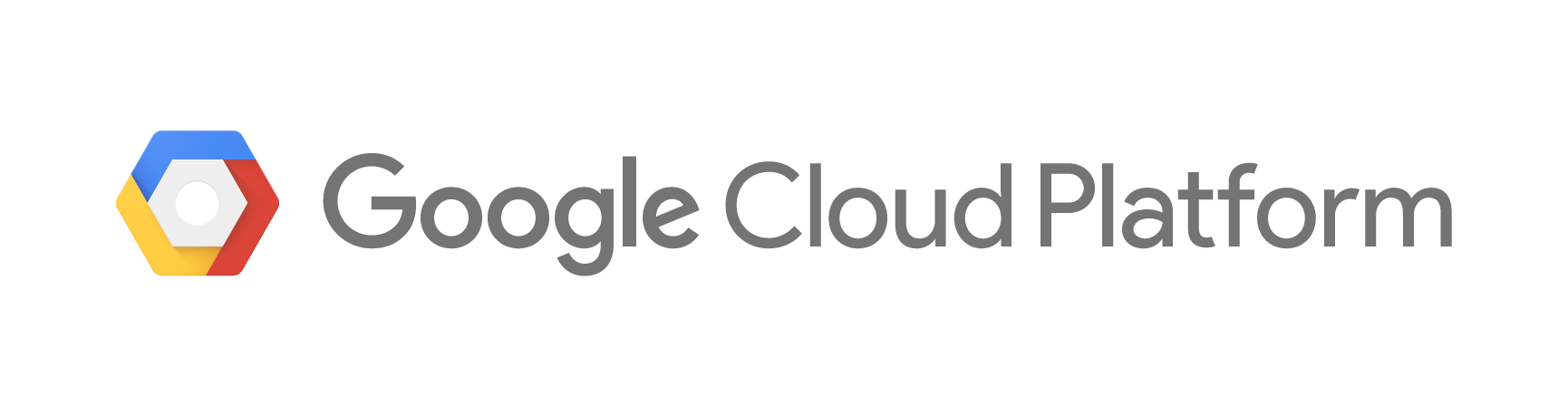 UtilizingCompression:
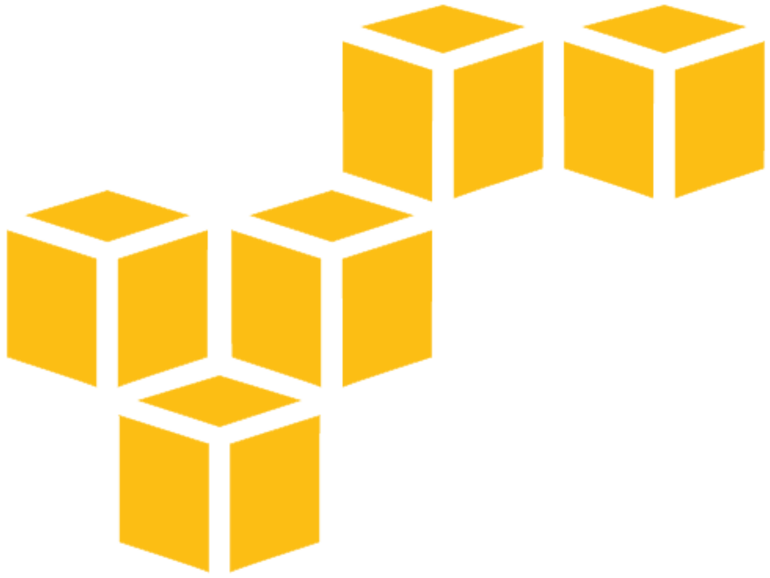 amazon web services
http REST POST
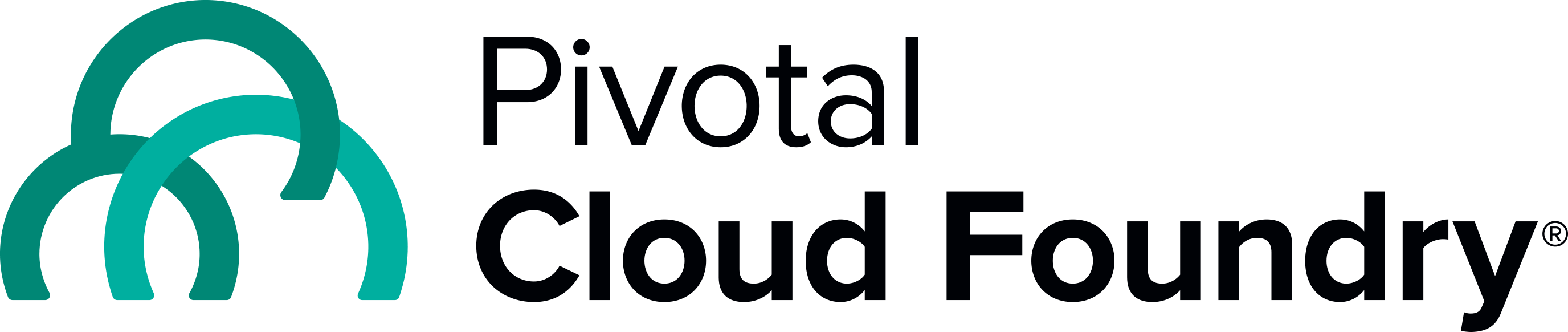 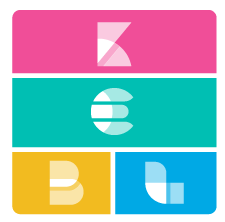 JMS
Compression
<Bridge>
JMS
Elastic Stack
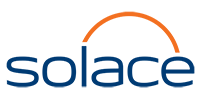 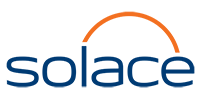 Reduces Network Cost! (80%+ Savings on Bandwidth Utilization)
Utah Department of 
Alcohol Control
OnlinePriceList
InventoryQuery
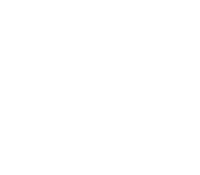 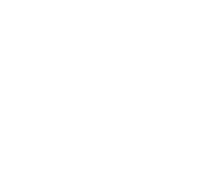 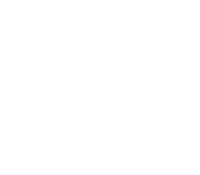 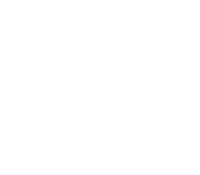 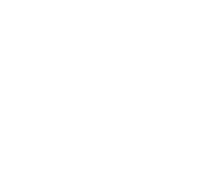 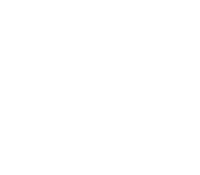 On Premise Environment
On Premise Environment
[Speaker Notes: Deployment problem]
Event Driven Interaction Considerations
Benefits
Limited service to service coupling (excludes data level)
No impact service upgrades
Easy to create new services and fail fast
Resilient to service failures
Generally more resource efficient  
Enables fine grained service scaling
Challenges:
Not as Natural – Many architects and developers think in a “synchronous” way. Design pattern education is required. 
Correlation – Services must be able to correlate different events since they occur asynchronously